Только ли лист кормит растение?
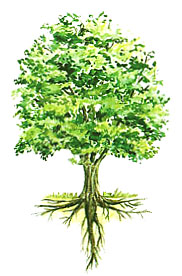 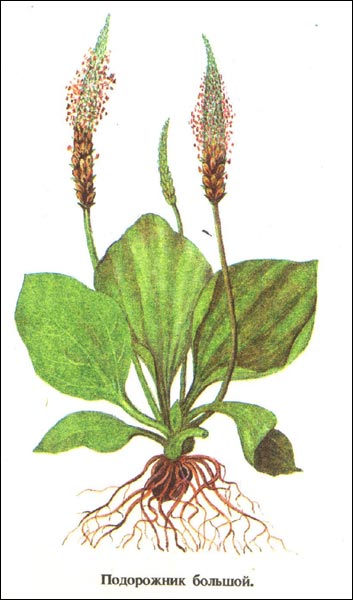 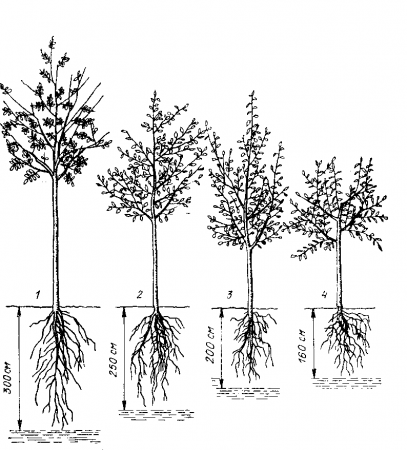 Сравните строение трав и кустарников со строением деревьев. В чём отличие в строении деревьев?
Все растения имеют одинаковое строение:
 корень;
ствол;
лист;
цветок;
плод.
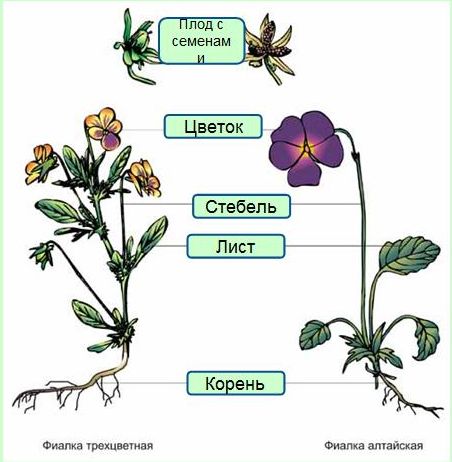 Не спеша растут деревья,
Целый век стоят на месте,
Уходя корнями в землю,
Простирая руки к солнцу.
Ничего они не ищут,
Ни о чем они не просят -
Им ведь нужно так немного -
Свет, Земля,
Вода и ветер -
То, чего искать не надо,
То, что всем даётся даром.
А ещё деревьям нужно,
Чтоб земля была прекрасна,
И живут они, деревья,
Украшая нашу землю:
Красотою тонких веток,
Красотой стволов могучих,
Несказанной красотою
Доброты своей извечной.
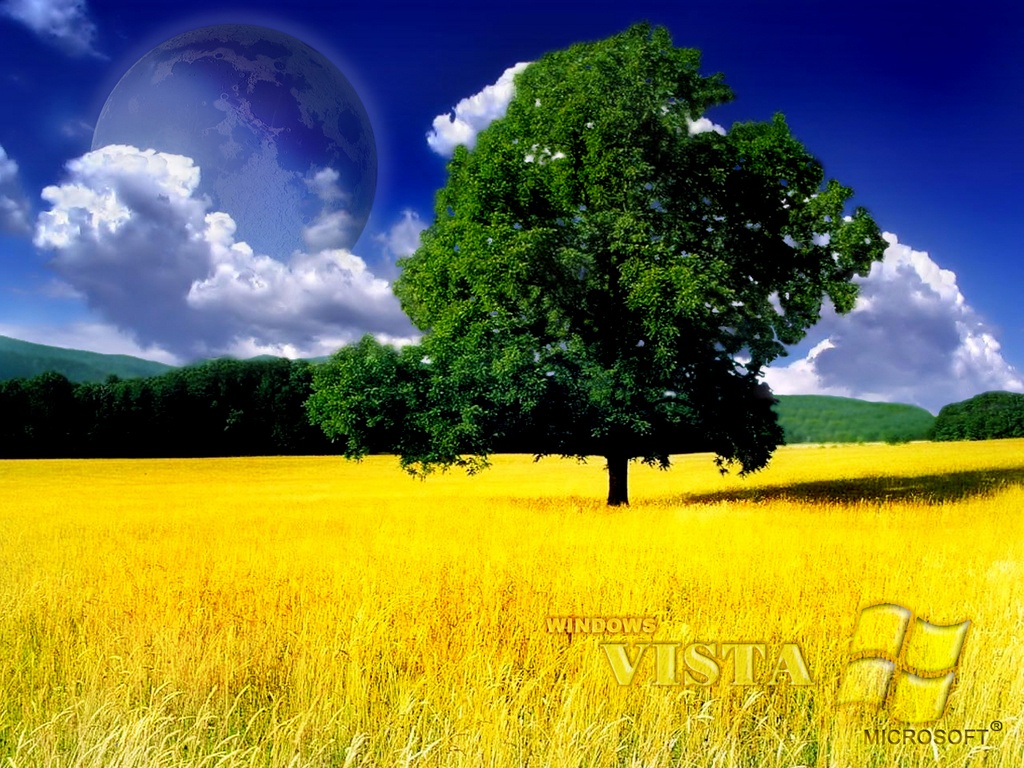 И.Крылов. “Свинья под дубом”.
  
   Свинья под Дубом вековым Наелась желудей досыта, до отвала; Наевшись, выспалась под ним; Потом, глаза продравши, встала И рылом подрывать у Дуба корни стала. “Ведь это дереву вредит...
   Чем же навредила свинья дереву? Будет ли, дуб расти и развиваться?
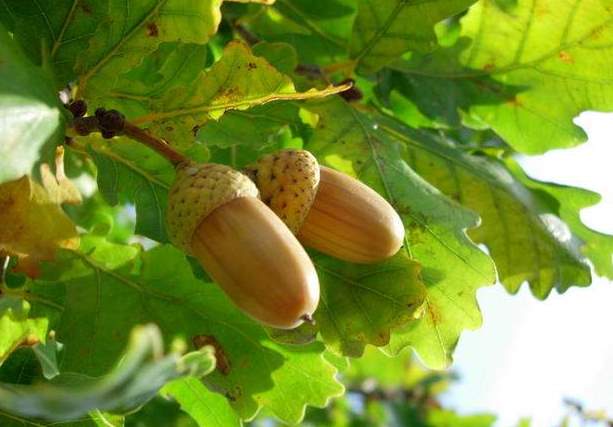 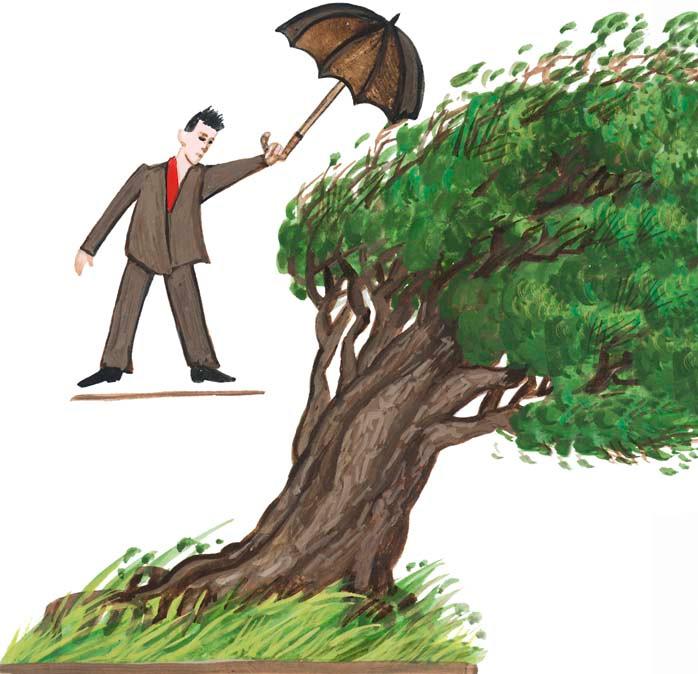 удерживает растение в почве
Что нужно растению для жизни? 
Что дает свет и тепло? 
Зачем растению свет и тепло?
Откуда растения берут воду?
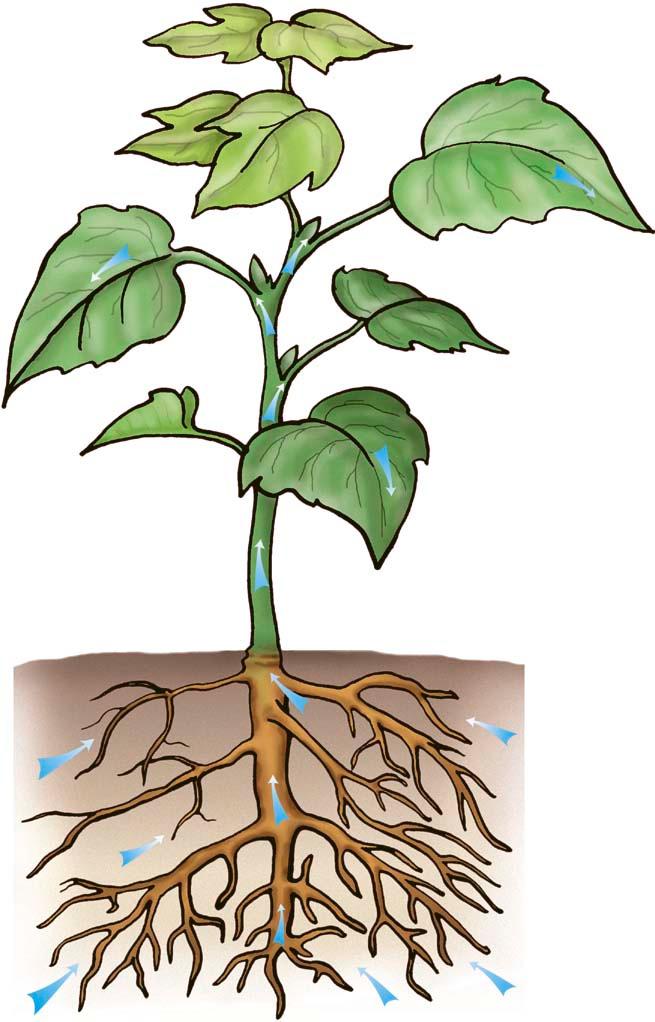 всасывание и передача в растение воды с растворенными минеральными веществами
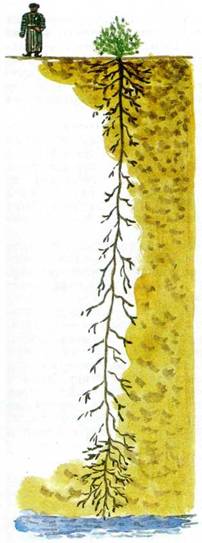 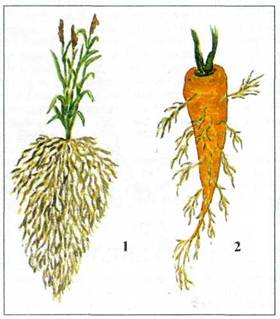 корень верблюжьей колючки, растущей в пустынях Средней Азии, уходит на глубину до 15 м, достигая грунтовых вод. А ре­корд проникновения в глубь земли при­надлежит корням инжира (120 м) и вяза (110 м).
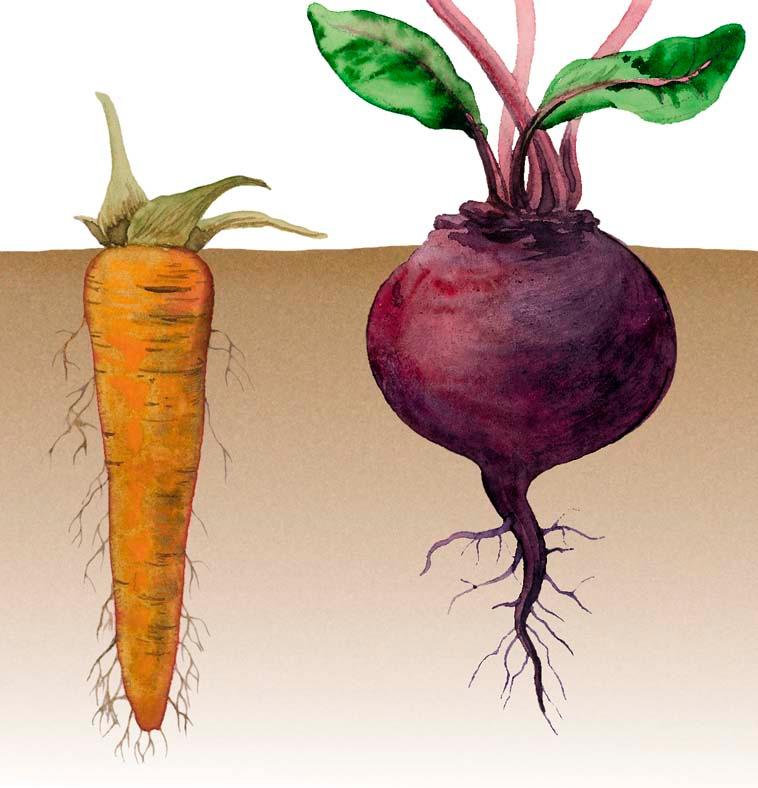 корень служит хранилищем запасов ПИТАТЕЛЬНЫХ ВЕЩЕСТВ
корни дают приют микроорганизмам, которые делятся с растением-хозяином ценными минеральными веществами. У клевера, гороха и их родственников в корневых клубеньках обитают почвенные бактерии, вырабатывающие необходимые растению соединения азота.
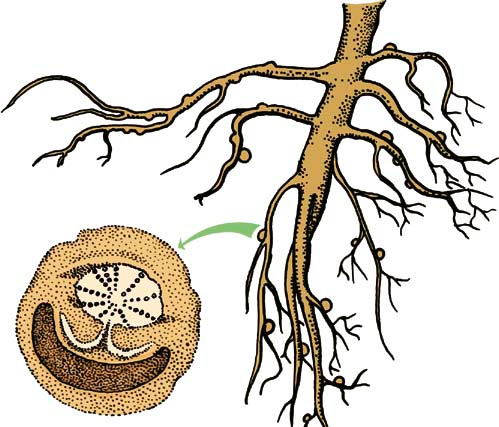 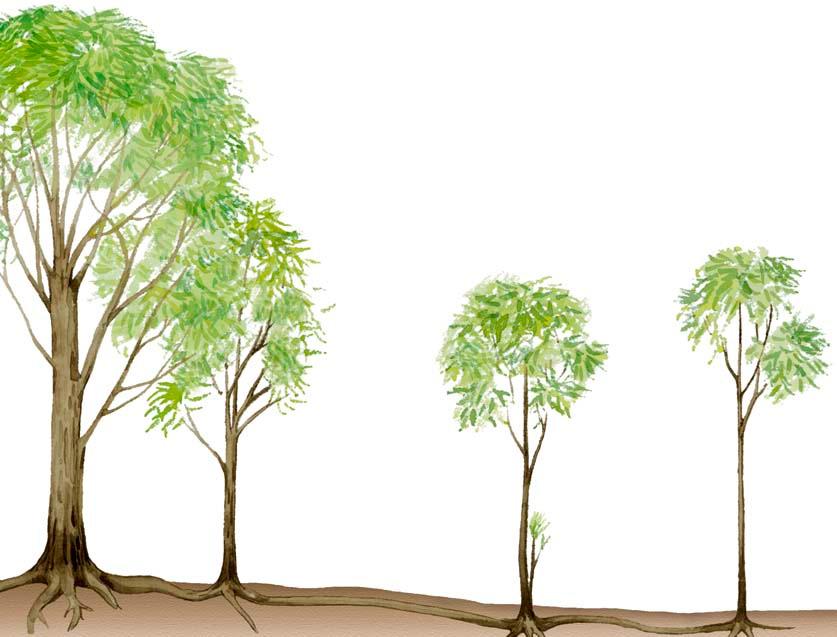 корень может служить для размножения. У некоторых растений, например у тополей,  серой ольхи от корней могут отрастать  побеги. 
Такой способ размножения помогает им быстро захватывать территорию.
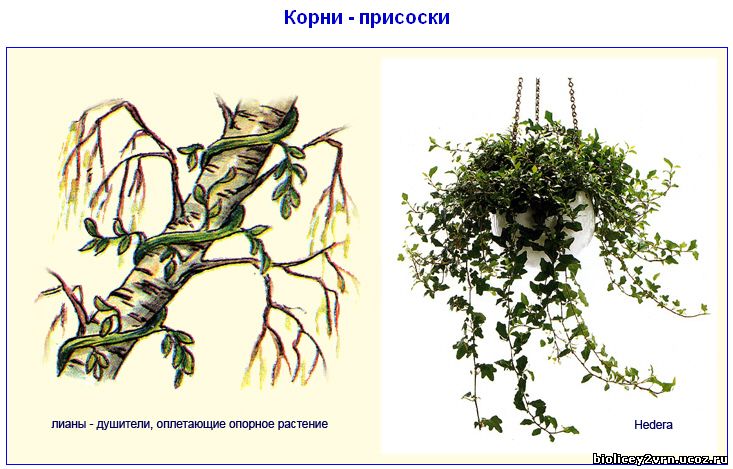 Опорные корни
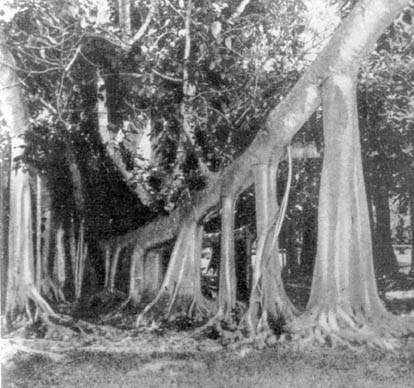 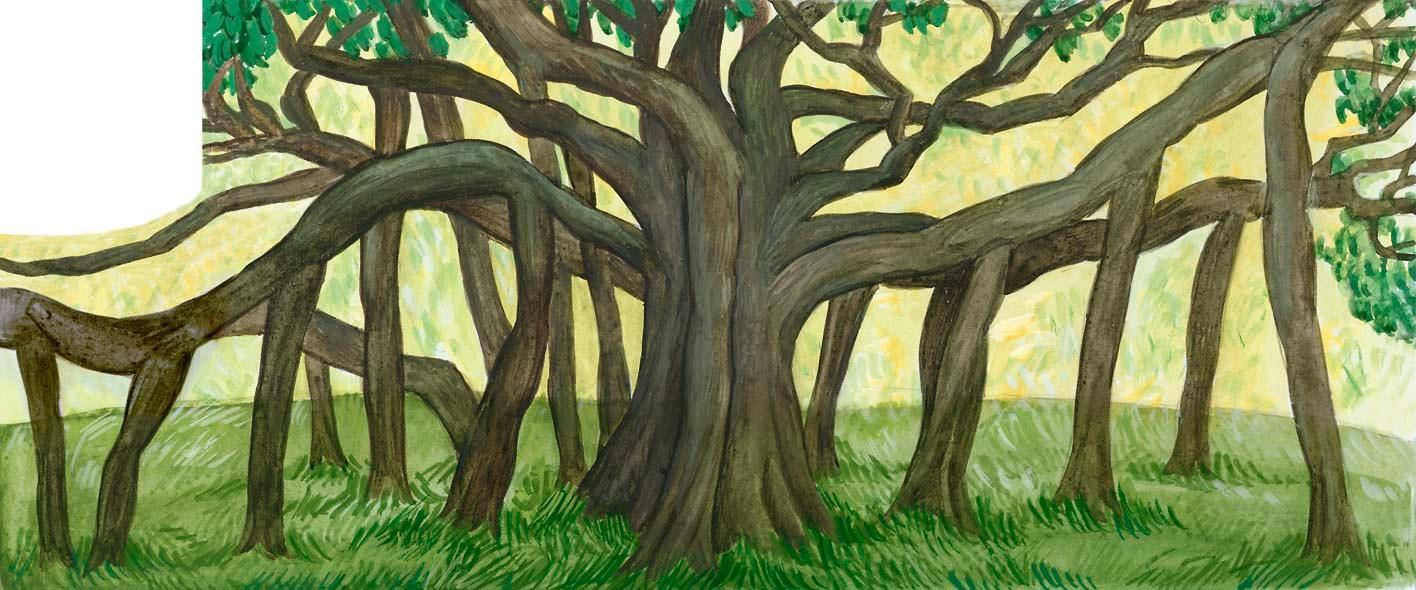 Корни-подпорки у бадьяна
Воздушные корни
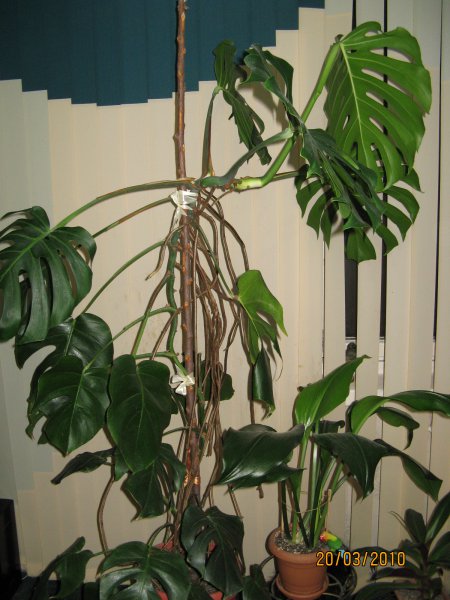 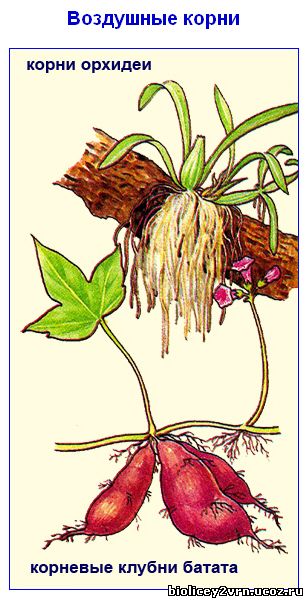 Дыхательные корни
поднимаются над поверхностью почвы. Их задача — проведение воздуха к глубже лежащим корням.
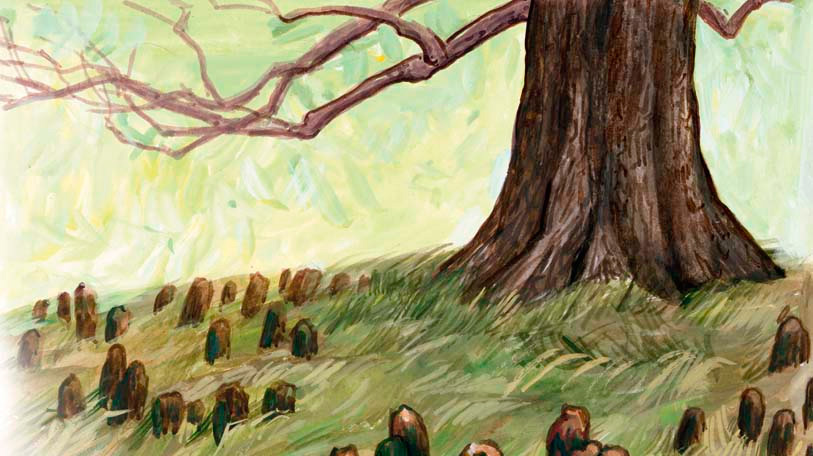 аксодиум или болотный кипарис
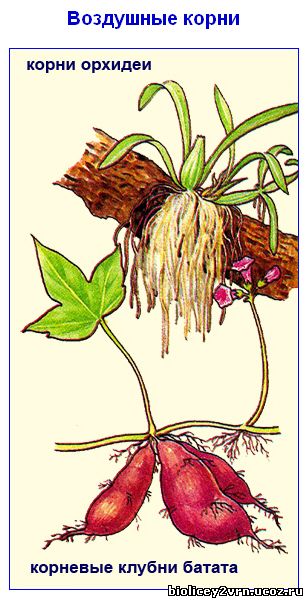 Корень – специализированный орган, приспособленный для поглощения питательных веществ из почвы
Росянка
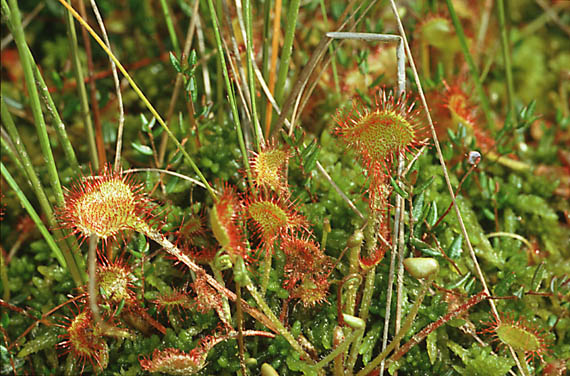 на кончиках видоизмененного цветка блестят капельки. На первый взгляд кажется, что на цветке блестят капельки росы. От этого и пошло название растения. На самом деле капли имеют в себе клейкий и едкий состав: как только насекомое садится на цветок, оно намертво прилепает к цветку.
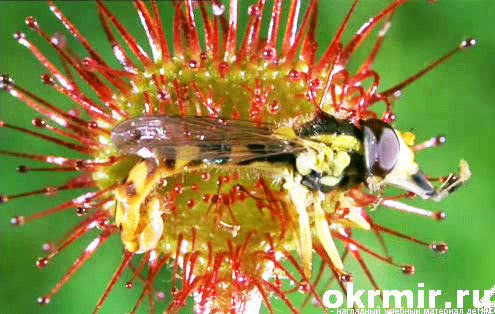 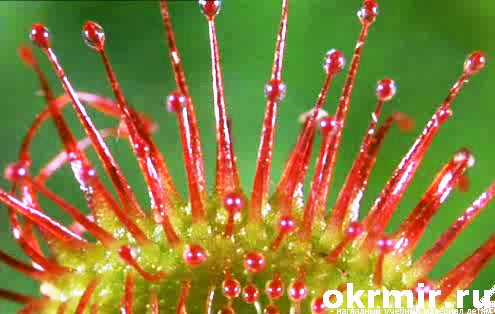 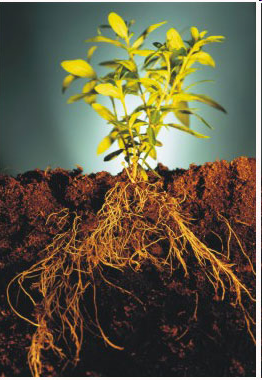 Функции корня
Всасывание, проведение воды и минеральных веществ
Закрепление растения в субстрате
Запас питательных веществ
Вегетативное размножение
Взаимодействие с корнями других растений, грибами, микроорганизмами, обитающими в почве (микориза, клубеньки бобовых).
Синтез биологически-активных веществ
Домашнее задание
§37
Ответить на вопрос: в связи с чем появились растения хищники?
Написать сообщение о любом растении хищнике. (зарисовать его)
http://www.ksist.ru/index.php?newsid=32
http://sadovody.com/biologiya-plodovyx-rastenij/13-stroenie-kornevoj-sistemy.html
http://www.skitalets.ru/books/dikorast_rast/
http://wallpaper.zoda.ru/computer/wpkggrk.html
http://murzim.ru/nauka/biologiya/8978-koren.html
http://biolicey2vrn.ucoz.ru/index/vidoizmenenija_kornej/0-34
http://www.symbolsbook.ru/Article.aspx?id=212
http://okrmir.ru/gallery/cat300/sub18/
http://www.shishlena.ru/index.php/biblioteka-faylov/multimediynie-posobiya-k-urokam/umk-i-planirovanie/filmi-dlya-urokov/5-klass-prirodoveden